CSE 121 Lesson 8: Return Values
Matt Wang
Spring 2024
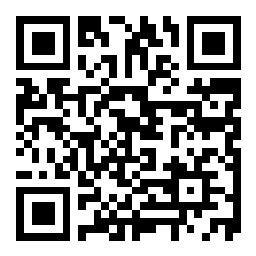 TAs:
sli.do #cse121-8
Today’s playlist:CSE 121 lecture beats 24sp
Announcements, Reminders
Creative Project 2 (C2) releasing later today (due Thursday May 2nd)
R1 due tomorrow; R2 opens tomorrow (due Thursday May 2nd) 
R2 eligible assignments: C0, P0, C1, P1
Wednesday May 1st: Mid-quarter Formative Feedback in class
Quiz 0 is tomorrow in your quiz section!
Quiz logistics announced on Ed
Quiz review reminders
Priority materials: practice quizzes, starred section problems!
Ed Class megathreads (great while reviewing lecture)
Lesson 8 - Spring 2024
(Recall) Methods & Parameters
Definition: A value passed to a method by its caller; sending information into a method
public static void myMethod(String musicalAct) {
   System.out.print(musicalAct + " is the best!");
   ...
}
Calling a method with a parameter…
myMethod("Laufey"); // Prints out 
                    // "Laufey is the best!"
Lesson 8 - Spring 2024
(Recall) Returns 1
Returns allow us to send values out of a method 
public static <type> myMethod(<zero or more params>) {
   ...   return <value of correct type>
}

Calling a method that returns a value…
<type> result = myMethod(...); // catching what is returned!
Evaluates the expression
Returns this value to where the method is called from
Method immediately exits!
Lesson 8 - Spring 2024
(Recall) Returns 2
Returns allow us to send values out of a method 
public static String myMethod(String musicalAct) {
   System.out.print(musicalAct + " is the best!");
   ...   return musicalAct + " is the best!”
}
Calling a method with a parameter…
   String s = myMethod("Laufey"); // Prints and returns              						   // "Laufey is the best!"
Lesson 8 - Spring 2024
(Recall) Returns 3
Returns allow us to send values out of a method 
public static String myMethod(String musicalAct) {
   ...   return musicalAct + " is the best!”
}
Calling a method with a parameter…
   String s = myMethod("Laufey"); // Returns              							   // "Laufey is the best!"
Lesson 8 - Spring 2024
(Recall) String Methods 	Usage: <string variable>.<method>(…)
Lesson 8 - Spring 2024
[Speaker Notes: Bomb = may get error if indexing int is out of bounds (e.g. negative index, or larger than the length of the string)
Safety guy = should return without error in usual case]
String example
String s = "bubblegum";
s = s.substring(7, 8).toUpperCase() + s.substring(8) + "ball";
s =               "g".toUpperCase() + s.substring(8) + "ball";
s =                             "G" + s.substring(8) + "ball";
s =                                       "G" + "um" + "ball";
Lesson 8 - Spring 2024
Example of returns: Math class
Lesson 8 - Spring 2024
Math example
double value = 823.577564893;
double roundedValue = (double) Math.round(value * 100) / 100;
82357.7564893
= (double) Math.round(              ) / 100;
= (double) 82358.0 / 100;
= 823.58
Lesson 8 - Spring 2024
To go from Celsius to Fahrenheit, you multiply by 1.8 and then add 32. Which of these correctly implements this logic as a method?
A.
public static void celsiusToF(double celsius) {
  double fahrenheit = celsius * 1.8 + 32;
  return fahrenheit;
}
public static void celsiusToF(double celsius) {
  double fahrenheit = celsius * 1.8 + 32;
}
B.
public static double celsiusToF(double celsius) {
  int fahrenheit = celsius * 1.8 + 32;
  return fahrenheit;
}
C.
public static double celsiusToF(double celsius) {
  return celsius * 1.8 + 32;
}
D.
Lesson 8 - Spring 2024
(Recall) Tricky Poll: Last line printed?
public static final int COUNT = 7;
public static void main(String[] args) {
  int count = 5;
  line(count);
  System.out.println("count is: " + count);
}
public static void line(int count) {
  for (int i = 1; i <= count; i++) {
    System.out.print("*");
  }
  count++;
  System.out.println();
}
count
5
5
COUNT
7
count
6
5
Lesson 8 - Spring 2024
Tricky Poll: Returnable
public static final int COUNT = 7;
public static void main(String[] args) {
  int count = 5;
  count = line(count);
  System.out.println("count is: " + count);
}
public static int line(int count) {
  for (int i = 1; i <= count; i++) {
    System.out.print("*");
  }
  count++;
  System.out.println();
  return count;
}
count
5
5
COUNT
7
count
6
5
6
Lesson 8 - Spring 2024
What value is returned from this method?
A. -1

B. 0

C. 4

D. 5
public static int returnExample() {
  for (int i = 0; i < 5; i++) {
    return i;
  }
  return -1;
}
Lesson 8 - Spring 2024
Common Problem-Solving Strategies
Analogy – Is this similar to another problem you've seen?
Brainstorming – Consider steps to solve problem before jumping into code
Try to do an example "by hand"  outline steps
Solve sub-problems – Is there a smaller part of the problem to solve? 
Debugging – Does your solution behave correctly? 
What is it doing? 
What do you expect it to do? 
What area of your code controls that part of the output? 
Iterative Development – Can we start by solving a different problem that is easier?
Lesson 8 - Spring 2024